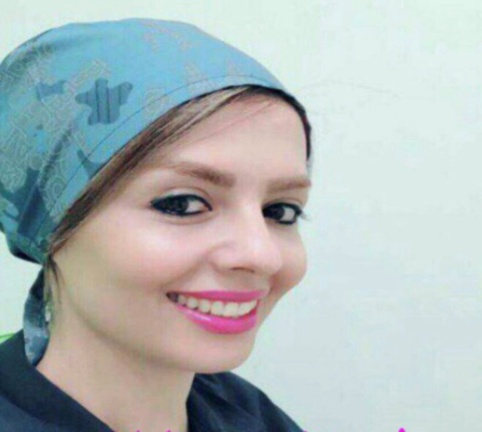 Dr. maedeh ahmadi
Fellow in Infertility
Emam Hospital
 Tehran University of Medical Ssciences
Follicular flushing leads to higheroocyte yield in monofollicular IVF: a randomized controlled trial
Human reproduction ,Vol.0,No.0,pp.1-10,2020
Introduction
Flushing of follicles was a routine procedure in IVF treatments at the beginning of ultrasound-guided follicular aspiration (1992). 

The purpose of the flushing procedure was to increase oocyte yield, possibly by improved detachment of the cumulus–oocyte complex (COC) from the follicular wall.
in poor responder patients (2011) the benefit of flushing has been a subject of controversy.

 One randomized controlled trial (RCT) demonstrated that this approach did not improve oocyte yield but led to a 32% longer operation time (2017).  

Two other RCTs were consistent with these results; neither found an increased oocyte yield by flushing the follicles (2013; 2017).

 In contrast, two large retrospective studies revealed a higher number of oocytes if follicles were flushed (2018).
Materials and methods
RCT of follicular flushing in wemen under GT-free monofollicular IVF on 2016-2019
Inclusion criteria :
   women aged from 18 to 42 years with the indication and the desire of gonadotropin-free monofollicular IVF and fertilization via ICSI. The women had to have a regular menstrual cycle (26–32 days) and transvaginal reachable ovaries for follicular aspiration.
On the day of oocyte pick-up (OPU), we only included women with a single follicle of 16 mm in diameter.

Exclusion criteria :
   more than 2 failed ET,LH surge on trigger day,previous enrolment in current study
Investigation
Monofollicular IVF was defined as IVF therapies within the natural menstrual cycle 

In addition, women were allowed to be treated additionally with doses of CC (clomiphene citrate 25 mg/day from Day 6 until induction of ovulation) to reduce the risk of premature ovulation
Follicles were aspirated with an aspiration pressure of 220 mmHg to achieve a flow rate of 20–25 ml/min

It was done without anaesthesia or analgesia, using gauge (G) 19 single-lumen needles
In the aspiration only group, the needle was retracted .

In flushing group, follicle to flush the follicles 5 times with a flushing medium containing heparin.

 Flushing volume was calculated (sphere formula) based on the size of the follicle. The needle was rinsed at the end of the aspirations
Analysis 

The oocyte yield

the fertilization rate (proportion of pronuclear stages per women)

   the transfer rate 

   embryo quality was assessed by ASEBIR classification 

Embryos were transferred at cleavage stage (Day 2 or 3 after OPU) under ultrasound gu
Outcomes
The primary outcome was the probability of finding a mature (metaphase II (MII)) oocyte per cycle of aspiration.

 Secondary outcomes were the proportion of ‘any’ oocyte retrieved, the number of flushes needed to retrieve the oocyte (flushing group only), the fertilization rate, embryo quality 48 h after fertilization, transfer rate and implantation and clinical pregnancy rates,Intensity of pain with VAC (visual analogue scales).
Sample size
164 patients (82 per group)

Patients were allocated to the follicular flushing group and the aspiration only group in a 1:1 ratio.
Results
Discussion
monofollicular IVF follicular flushing results in a higher yield of mature oocytes and higher fertilization rate compared to aspiration only. 

 the number of flushes performed did not affect the maturity and the quality of the embryos.

Strengh of study :appropriate study design with power caculation-based inclusion of clearly defined population

Limitation : lack of blinding , witch can cause bias
Flushing of follicles can be performed in three groups of IVF therapies, which all can be assumed different regarding flushing of the follicles due to the biology of the follicles but also due to the flushing technique applied Therefore, the results of each group cannot be transferred from one to the other.
In the first group, the conventional gonadotropin IVF with a polyfollicular response, flushing increases neither oocyte yield nor pregnancy rate
In the second group, conventional gonadotropin IVF with low response such as in poor responders, most but not all studies also reveal that flushing of the follicles does not increase oocyte yield.
Five studies have investigated follicular flushing in poor responders:
First, lower embryo transfer and implantation rate for the flushed oocytes.   a potentially lower pregnancy and live birth rate.
Second, the effect of flushing showed even a trend for lower oocyte yield.
 third, flushing did not improve oocyte yield and entailed a 32% increase in operative procedure time.
Later, postulated an advantage of follicular flushes in poor responder patients.
In the third group, the monofollicular IVF.  suggests that flushing is beneficial in monofollicular ovaries (both the oocyte yield and the transfer rate ).
The findings of all these studies indicate that the efficacy of the flushing procedure appears to depend on the number of follicles: the fewer  follicles aspirated, the higher the efficacy of flushing.
Why?
Physiologically and technically different.

The time-consuming procedure.

Differences in the technical equipment used for the aspiration.
A clearing of the dead space volume (0.9 ml) is mandatory


A follicle of 16 mm in diameter (volume of 2 ml) is rinsed five times with 2 ml flushing media each.  Accordingly, the chance that the oocyte is caught in the needle is around 50% per aspiration or flushing step.


 In a follicle with a diameter of 20 mm, corresponding to a volume of 4 ml and a flushing volume of 4 ml, the risk is 25% per aspiration/flushing step.

five flushes might be advantageous.
Conclusion
follicular flushing is beneficial in monofollicular IVF as it leads to a significantly higher oocyte yield and higher fertilization rate without affecting embryo quality.

 Our study proved that flushing of monofollicular ovaries via a single-lumen needle increases the efficacy of the aspiration.

 However, further studies are needed to prove that flushing also results in higher pregnancy and live birth rates
Vrhrc.tums.ac.ir

آدرس سایت مرکز